Урок литературного чтенияво 2 классе
Тема : Е.Благинина 
«Посидим в тишине»
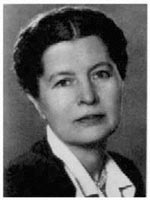 Елена Александровна
 Благинина
(1903—1989)
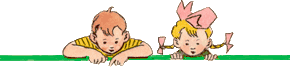 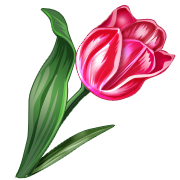 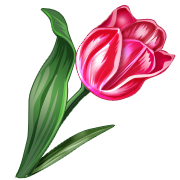 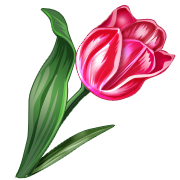 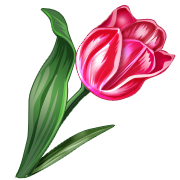 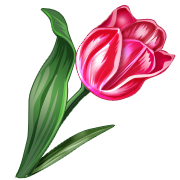 27 мая 1903 года родилась Елена Александровна Благинина     Над рожью, дождиком     примятой,     Стоит денёк почти     сквозной.     Орловский ветер     пахнет мятой,     Полынью, мёдом,     тишиной…
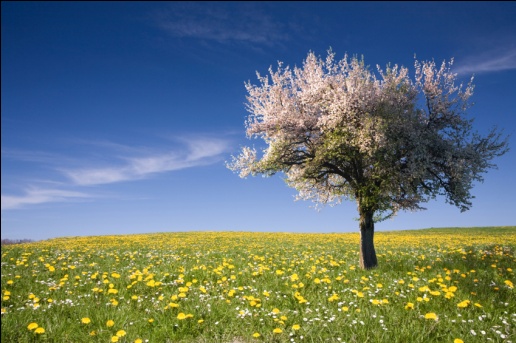 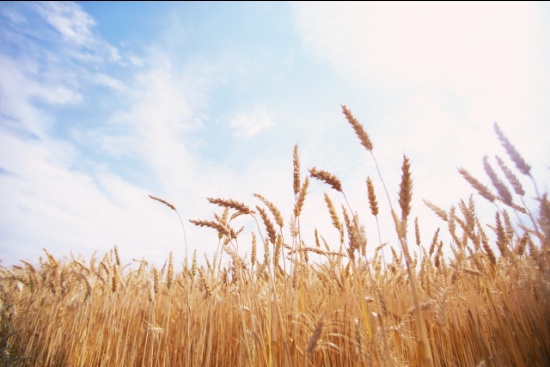 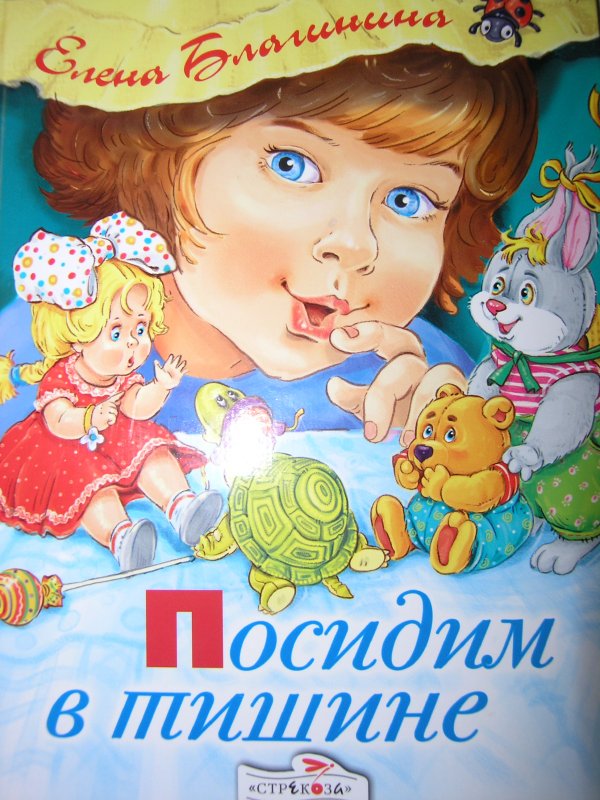 Стихи Е.Благининой впервые были напечатаны в начале1930 года в журнале «Мурзилка»
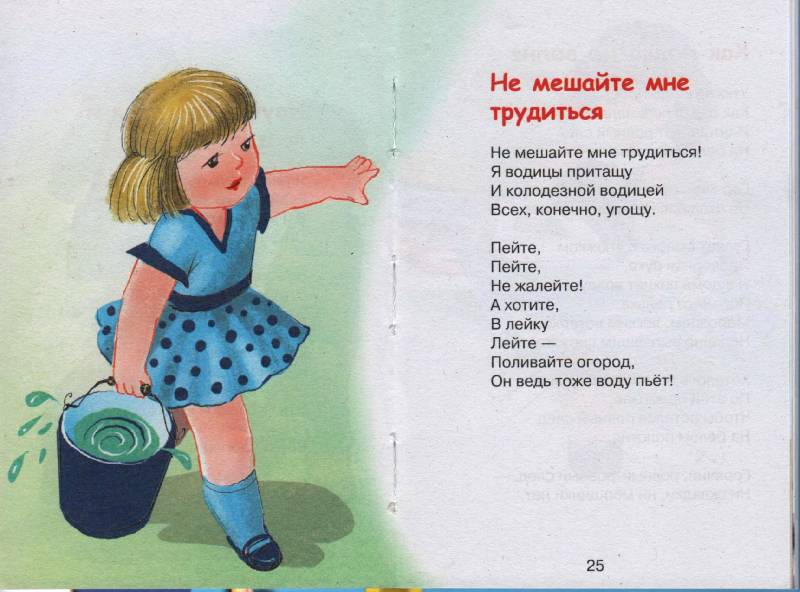 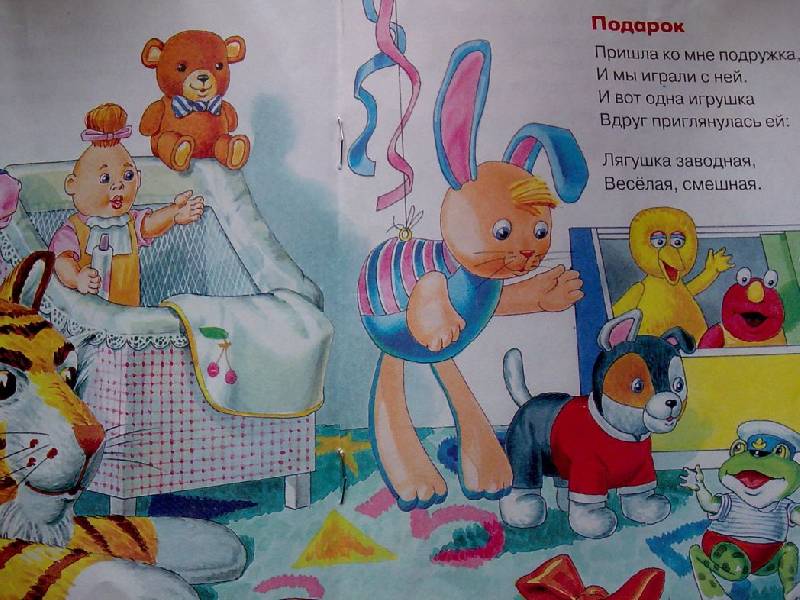 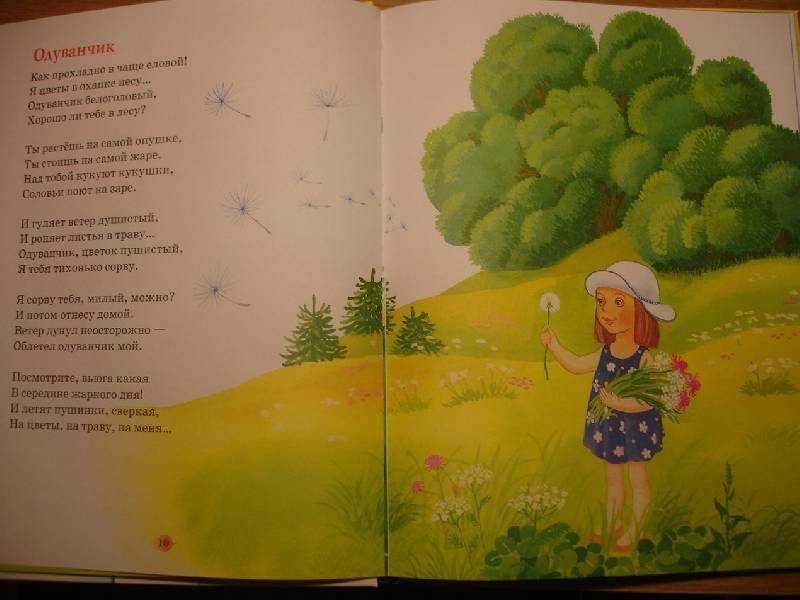 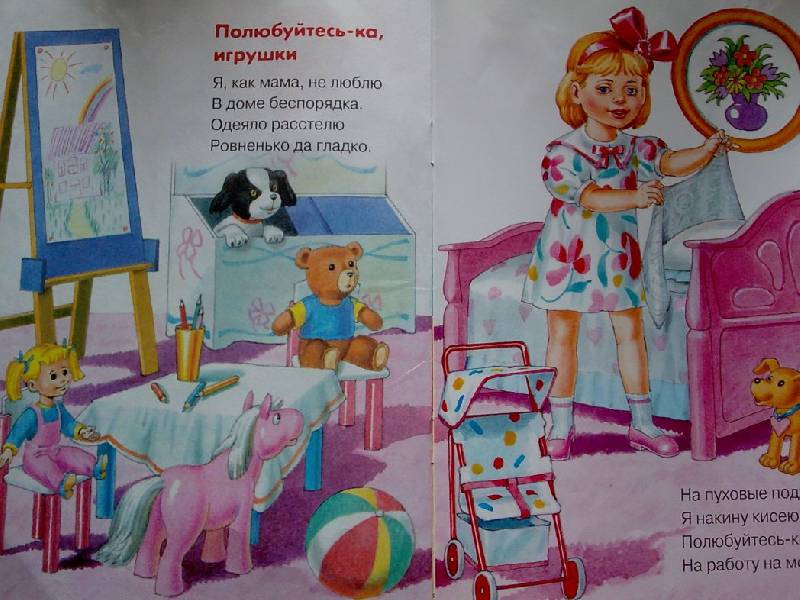 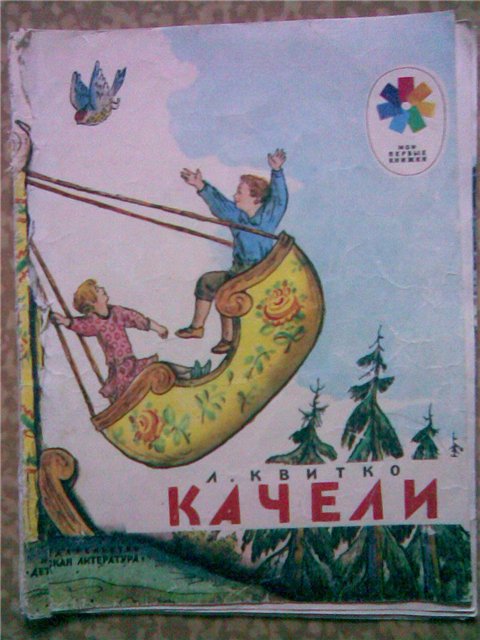 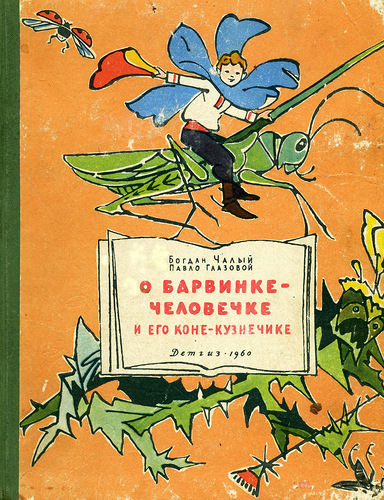 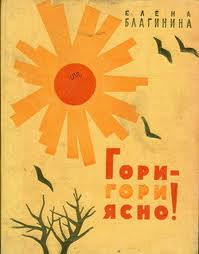 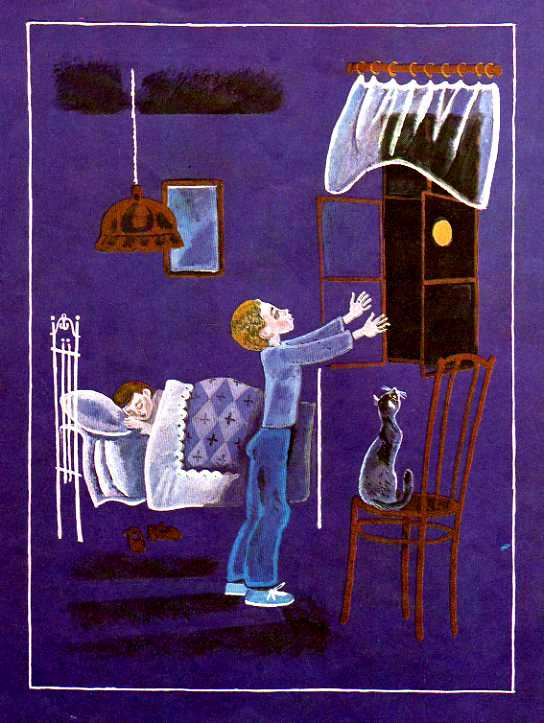 Елена Александровна прожила долгую жизнь и работала постоянно. Но больше всего у неё стихов лирических. Работала она и над переводами, знакомила ребят с поэзией других народностей.
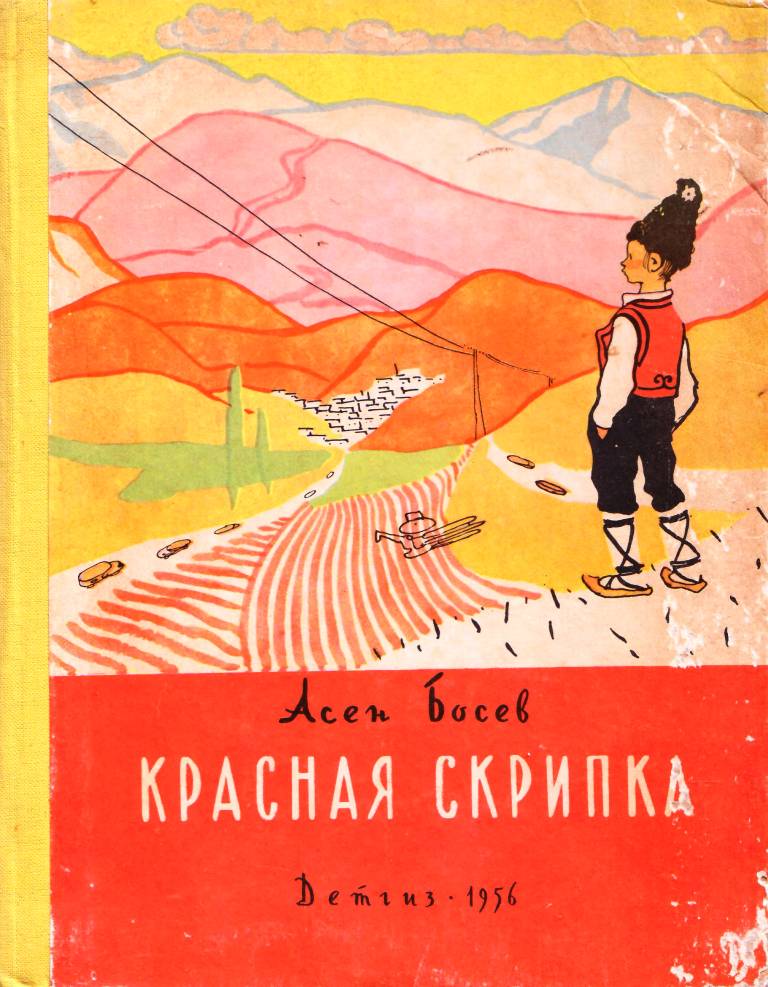 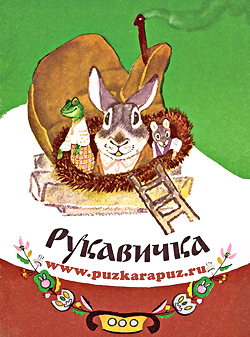 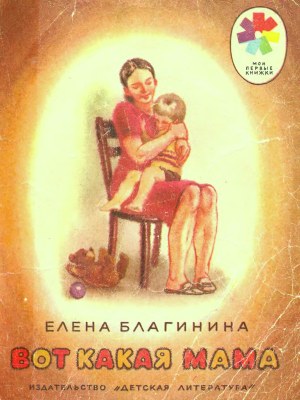 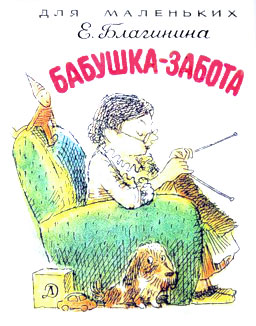 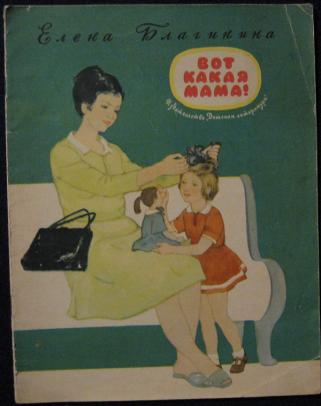 Стихи о самых дорогих мамах и бабушках
Елена Александровна писала для детей и о детях
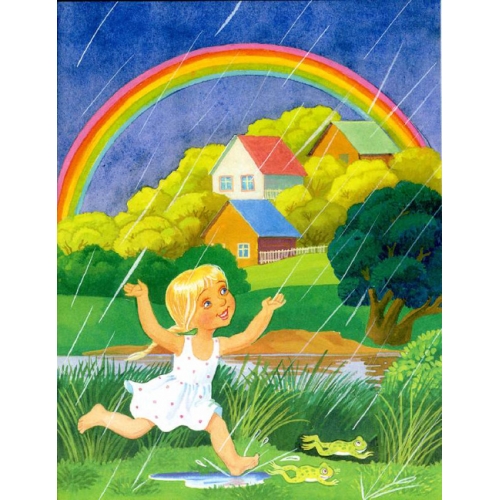 Хотите познакомиться с другими стихами Елены Благининой?
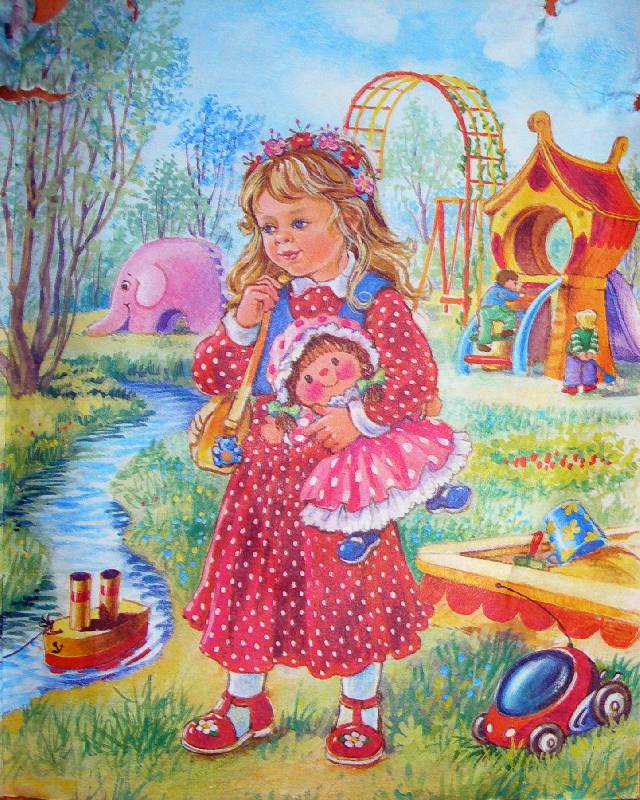